Starting out with Python
Fifth Edition
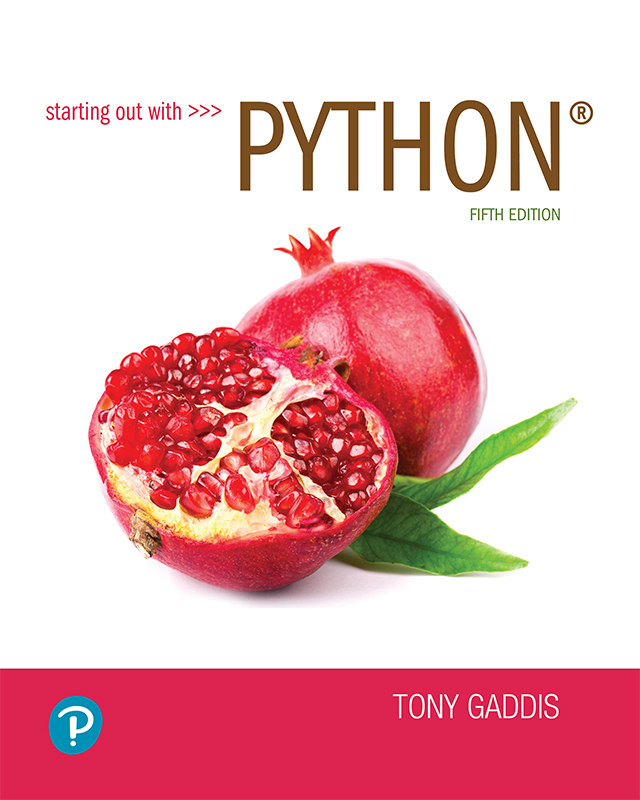 Chapter 13
GUI Programming
Copyright © 2021, 2018, 2015 Pearson Education, Inc. All Rights Reserved
Topics (1 of 2)
Graphical User Interfaces
Using the tkinter Module
Displaying Text with Label Widgets
Organizing Widgets with Frames
Button Widgets and Info Dialog Boxes
Getting Input with the Entry Widget
Using Labels as Output Fields
Topics (2 of 2)
Radio Buttons and Check Buttons
ListBox Widgets
Drawing Shapes with the Canvas Widget
Graphical User Interfaces (1 of 3)
User Interface: the part of the computer with which the user interacts
Command line interface: displays a prompt and the user types a command that is then executed
Graphical User Interface (GUI): allows users to interact with a program through graphical elements on the screen
Graphical User Interfaces (2 of 3)
Command line interfaces
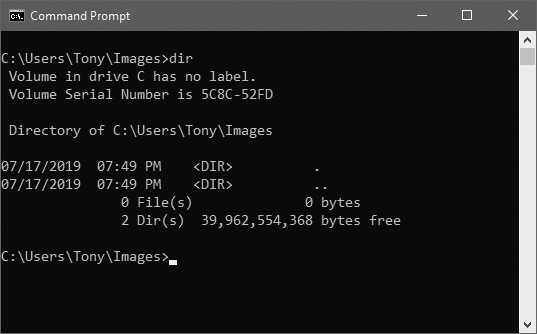 Figure 13-1 A command line interface
Graphical User Interfaces (3 of 3)
Dialog boxes: small windows that display information and allow the user to perform actions
Responsible for most of the interaction through GUI
User interacts with graphical elements such as icons, buttons, and slider bars
GUI Programs Are Event-Driven
In text-based environments, programs determine the order in which things happen
The user can only enter data in the order requested by the program
GUI environment is event-driven
The user determines the order in which things happen
User causes events to take place and the program responds to the events
Using the tkinter Module (1 of 3)
No GUI programming features built into Python
tkinter module: allows you to create simple GUI programs
Comes with Python
Widget: graphical element that the user can interact with or view
Presented by a GUI program
Using the tkinter Module (2 of 3)
Table 13-1 tkinter widgets
Using the tkinter Module
Programs that use tkinter do not always run reliably under IDLE
For best results run them from operating system command prompt
Most programmers take an object-oriented approach when writing GUI programs
__init__ method builds the GUI
When an instance is created the GUI appears on the screen
Example (1 of 6)
1 # This program displays an empty window. 2  3 import tkinter 4  5 class MyGUI: 6     def __init__(self): 7         # Create the main window widget. 8         self.main_window = tkinter.Tk() 9 10         # Display a title.11         self.main_window.title('My First GUI')12 13         # Enter the tkinter main loop.14         tkinter.mainloop()15 16 # Create an instance of the MyGUI class.17 if __name__ == '__main__':18     my_gui = MyGUI()
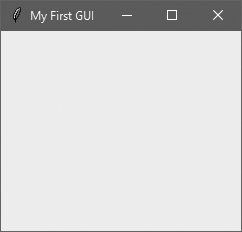 Display Text with Label Widgets (1 of 2)
Label widget: displays a single line of text in a window
Made by creating an instance of tkinter module’s Label class
Format: tkinter.Label(self.main_window, 				text = 'my text')
First argument references the root widget, second argument shows text that should appear in label
Display Text with Label Widgets (2 of 2)
pack method: determines where a widget should be positioned and makes it visible when the main window is displayed
Called for each widget in a window
Receives an argument to specify positioning
Positioning depends on the order in which widgets were added to the main window
Valid arguments: side='top', side='left', side='right'
Example (2 of 6)
self.label = tkinter.Label(self.main_window,
                           text='Hello World!')
self.label.pack()
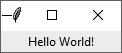 Example (3 of 6)
self.label1 = tkinter.Label(self.main_window,
                            text='Hello World!')
self.label2 = tkinter.Label(self.main_window,
                            text='This is my GUI program.')
self.label.pack()
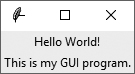 Example (4 of 6)
self.label1 = tkinter.Label(self.main_window,
                            text='Hello World!')
self.label2 = tkinter.Label(self.main_window,
                            text='This is my GUI program.')
self.label1.pack(side='left')
self.label2.pack(side='left')
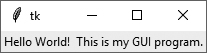 Adding Borders to Labels
When creating a Label widget, you can use the borderwidth and relief arguments to display a border around the label
The borderwidth argument specifies the width of the border, in pixels
The relief argument specifies the border style
Example (5 of 6)
self.label = tkinter.Label(self.main_window,
                           text='Hello World',
                           borderwidth=1,
                           relief='solid'
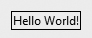 Example (6 of 6)
self.label = tkinter.Label(self.main_window,
                           text='Hello World',
                           borderwidth=4,
                           relief='solid'
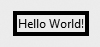 Values for relief Argument (1 of 2)
Values for relief Argument (2 of 2)
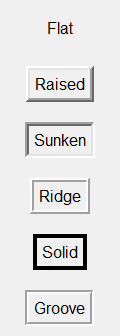 Padding
Padding: space that appears around a widget
Internal padding appears around the inside edge of a widget
External padding appears around the outside edge of a widget
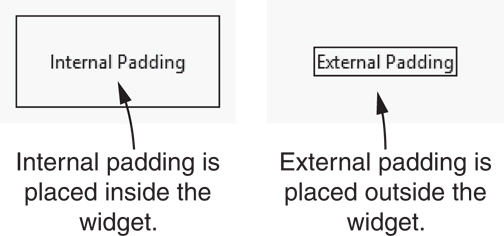 Internal Padding (1 of 3)
To add horizontal internal padding to a widget, pass the argument ipadx=n to the widget's pack method
To add vertical internal padding to a widget, pass the argument ipady=n to the widget's pack method
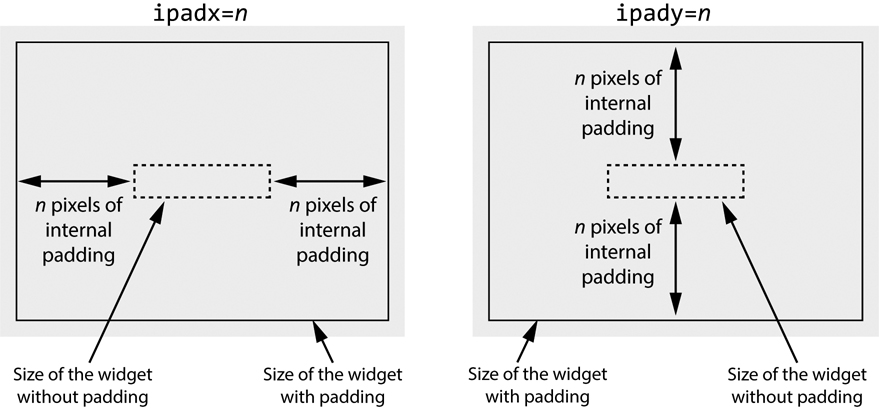 Internal Padding (2 of 3)
1 # This program demonstrates internal padding. 2 import tkinter 3  4 class MyGUI: 5     def __init__(self): 6         # Create the main window widget. 7         self.main_window = tkinter.Tk() 8  9         # Create two Label widgets with solid borders.10         self.label1 = tkinter.Label(self.main_window,11                                     text='Hello World!',12                                     borderwidth=1,13                                     relief='solid')14                                     15         self.label2 = tkinter.Label(self.main_window,16                          text='This is my GUI program.',17                          borderwidth=1,18                          relief='solid')19
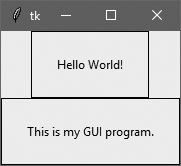 Internal Padding (3 of 3)
20         # Display the Labels with 20 pixels of horizontal21         # and vertical internal padding.22         self.label1.pack(ipadx=20, ipady=20)23         self.label2.pack(ipadx=20, ipady=20)24 25         # Enter the tkinter main loop.26         tkinter.mainloop()27 28 # Create an instance of the MyGUI class.29 if __name__ == '__main__':30     my_gui = MyGUI()
External Padding (1 of 3)
To add horizontal external padding to a widget, pass the argument padx=n to the widget's pack method
To add vertical external padding to a widget, pass the argument pady=n to the widget's pack method
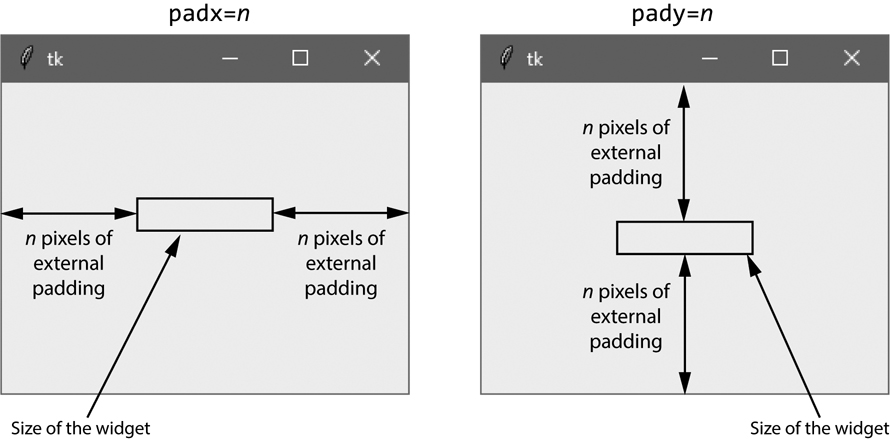 External Padding (2 of 3)
1 # This program demonstrates external padding. 2 import tkinter 3  4 class MyGUI: 5     def __init__(self): 6         # Create the main window widget. 7         self.main_window = tkinter.Tk() 8  9         # Create two Label widgets with solid borders.10         self.label1 = tkinter.Label(self.main_window,11                                     text='Hello World!',12                                     borderwidth=1,13                                     relief='solid')14                                     15         self.label2 = tkinter.Label(self.main_window,16                          text='This is my GUI program.',17                          borderwidth=1,18                          relief='solid')19 20         # Display the Labels with 20 pixels of horizontal21         # and vertical external padding.22         self.label1.pack(padx=20, pady=20)23         self.label2.pack(padx=20, pady=20)24 25         # Enter the tkinter main loop.26         tkinter.mainloop()27 28 # Create an instance of the MyGUI class.29 if __name__ == '__main__':30     my_gui = MyGUI()
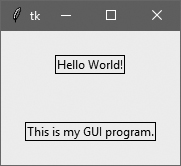 External Padding (3 of 3)
1 # This program demonstrates both internal and external padding. 2 import tkinter 3  4 class MyGUI: 5     def __init__(self): 6         # Create the main window widget. 7         self.main_window = tkinter.Tk() 8  9         # Create two Label widgets with solid borders.10         self.label1 = tkinter.Label(self.main_window,11                                     text='Hello World!',12                                     borderwidth=1,13                                     relief='solid')14                                     15         self.label2 = tkinter.Label(self.main_window,16                          text='This is my GUI program.',17                          borderwidth=1,18                          relief='solid')19 20         # Display the Labels with 20 pixels of horizontal21         # and vertical external padding.22         self.label1.pack(ipadx=20, ipady=20, padx=20, pady=20)23         self.label2.pack(ipadx=20, ipady=20, padx=20, pady=20)24 25         # Enter the tkinter main loop.26         tkinter.mainloop()27 28 # Create an instance of the MyGUI class.29 if __name__ == '__main__':30     my_gui = MyGUI()
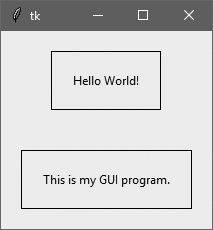 Organizing Widgets with Frames (1 of 2)
Frame widget: container that holds other widgets
Useful for organizing and arranging groups of widgets in a window
The contained widgets are added to the frame widget which contains them
Example:
	tkinter.Label(self.top_frame, 				         text = 'hi')
Organizing Widgets with Frames (2 of 2)
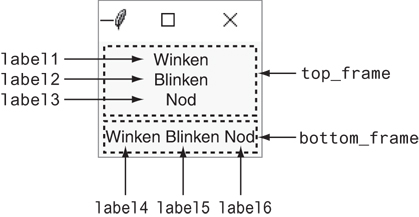 Figure 13-19 Arrangement of widgets
Button Widgets and Info Dialog Boxes (1 of 4)
Button widget: widget that the user can click to cause an action to take place
When creating a button can specify:
Text to appear on the face of the button
A callback function
Callback function: function or method that executes when the user clicks the button
Also known as an event handler
Button Widgets and Info Dialog Boxes (2 of 4)
Info dialog box: a dialog box that shows information to the user
Format for creating an info dialog box:
Import tkinter.messagebox module
tkinter.messagebox.showinfo(title, 
	message)
title is displayed in dialog box’s title bar
message is an informational string displayed in the main part of the dialog box
Button Widgets and Info Dialog Boxes (3 of 4)
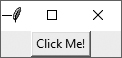 Figure 13-20 The main window displayed by Program 13-10
Button Widgets and Info Dialog Boxes (4 of 4)
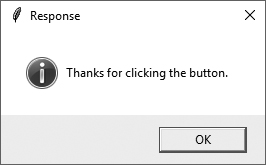 Figure 13-21 The info dialog box displayed by Program 13-10
Creating a Quit Button
Quit button: closes the program when the user clicks it
To create a quit button in Python:
Create a Button widget
Set the root widget’s destroy method as the callback function
When the user clicks the button the destroy method is called and the program ends
Getting Input with the Entry Widget (1 of 2)
Entry widget: rectangular area that the user can type text into
Used to gather input in a GUI program
Typically followed by a button for submitting the data
The button’s callback function retrieves the data from the Entry widgets and processes it
Entry widget’s get method: used to retrieve the data from an Entry widget
Returns a string
Getting Input with the Entry Widget (2 of 2)
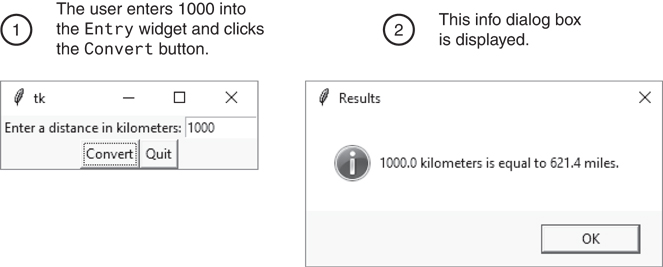 Figure 13-25 The info dialog box
Using Labels as Output Fields (1 of 3)
Can use Label widgets to dynamically display output
Used to replace info dialog box 
Create empty Label widget in main window, and write code that displays desired data in the label when a button is clicked
Using Labels as Output Fields (2 of 3)
StringVar class: tkinter module class that can be used along with Label widget to display data
Create StringVar object and then create Label widget and associate it with the StringVar object
Subsequently, any value stored in the StringVar object with automatically be displayed in the Label widget
Using Labels as Output Fields (3 of 3)
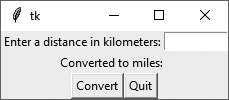 Figure 13-26 The window initially displayed
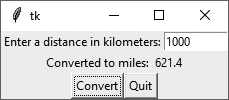 Figure 13-27 The window showing 1000 kilometers converted to miles
Radio Buttons and Check Buttons (1 of 2)
Radio button: small circle that appears filled when it is selected and appears empty when it is deselected
Useful when you want the user to select one choice from several possible options
Radiobutton widgets: created using tkinter module’s Radiobutton class
Radiobutton widgets are mutually exclusive
Only one radio button in a container may be selected at any given time
Radio Buttons and Check Buttons (2 of 2)
IntVar class: a tkinter module class that can be used along with Radiobutton widgets
Steps for use: 
Associate group of Radiobutton widgets with the same IntVar object
Assign unique integer to each Radiobutton
When a Radiobutton widgets is selected, its unique integer is stored in the IntVar object
Can be used to select a default radio button
Using Callback Functions with Radiobuttons
You can specify a callback function with Radiobutton widgets
Provide an argument command=self.my_method when creating the Radiobutton widget
The command will execute immediately when the radio button is selected
Replaces the need for a user to click OK or submit before determining which Radiobutton is selected
Check Buttons
Check button: small box with a label appearing next to it; check mark indicates when it is selected
User is allowed to select any or all of the check buttons that are displayed in a group
Not mutually exclusive
Checkbutton widgets: created using tkinter module’s Checkbutton class
Associate different IntVar object with each Checkbutton widget
Listbox Widgets
A Listbox widget displays a list of items and allows the user to select one or more items
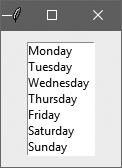 Example
1 # This program demonstrates a simple Listbox. 2 import tkinter 3  4 class ListboxExample: 5     def __init__(self): 6         # Create the main window. 7         self.main_window = tkinter.Tk() 8  9         # Create a Listbox widget.10         self.listbox = tkinter.Listbox(self.main_window)11         self.listbox.pack(padx=10, pady=10)12 13         # Populate the Listbox with the data.14         self.listbox.insert(0, 'Monday')15         self.listbox.insert(1, 'Tuesday')16         self.listbox.insert(2, 'Wednesday')17         self.listbox.insert(3, 'Thursday')18         self.listbox.insert(4, 'Friday')19         self.listbox.insert(5, 'Saturday')20         self.listbox.insert(6, 'Sunday')21 22         # Start the main loop.23         tkinter.mainloop()24 25 # Create an instance of the ListboxExample class.
26 if __name__ == '__main__':27      listbox_example = ListboxExample()
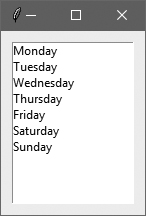 Specifying the Size of a Listbox
1 # This program demonstrates a simple Listbox. 2 import tkinter 3  4 class ListboxExample: 5     def __init__(self): 6         # Create the main window. 7         self.main_window = tkinter.Tk() 8  9         # Create a Listbox widget.10         self.listbox = tkinter.Listbox(11             self.main_window, height=0, width=0)12         self.listbox.pack(padx=10, pady=10)13 14         # Create a list with the days of the week.15         days = ['Monday', 'Tuesday', 'Wednesday',16                 'Thursday', 'Friday', 'Saturday', 17                 'Sunday']18 19         # Populate the Listbox with the data.20         for day in days:21             self.listbox.insert(tkinter.END, day)22 23         # Start the main loop.24         tkinter.mainloop()25 26 # Create an instance of the ListboxExample class.27 if __name__ == '__main__':28      listbox_example = ListboxExample()
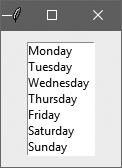 Selection Modes
Retrieving the Selected Item(s) (1 of 2)
The curselection method returns a tuple containing the indexes of the items that are currently selected in the Listbox
If no item is selected, the tuple will be empty
If an item is selected and the selection mode is tkinter.BROWSE or tkinter.SINGLE, the tuple will contain only one element
If the Listbox's selection mode is tkinter.EXTENDED or tkinter.MULTIPLE, the tuple can contain multiple elements because those selection modes allow the user to select multiple items
Retrieving the Selected Item(s) (2 of 2)
Once you have the index of the selected item, you can use the get method to retrieve the selected item or items from the Listbox
The get method accepts an integer index as its argument and returns the item that is located at that index in the Listbox
Examples
self.listbox = tkinter.Listbox(self.main_window) 
 (etc…)
index = self.listbox.curselection()
tkinter.messagebox.showinfo(self.listbox.get(index))
self.listbox = tkinter.Listbox(self.main_window,
                               selectmode=tkinter.EXTENDED) 
 (etc…)
indexes = self.listbox.curselection()
for i in indexes:
    tkinter.messagebox.showinfo(self.listbox.get(i))
Listboxes and Callback Functions (1 of 3)
You can optionally bind a callback function to a Listbox
When the user clicks an item in the Listbox, the callback function is immediately executed
Listboxes and Callback Functions (2 of 3)
Example callback function:
Assume listbox is a Listbox widget
You must provide a parameter to accept an event object as an argument
def show_item(self, event):
    index = self.listbox.curselection()
    item = self.listbox.get(index)
    tkinter.messagebox.showinfo('Selected Item', item)
Listboxes and Callback Functions (3 of 3)
To bind the show_item function to the listbox widget:
Once done, the show_item function will execute whenever the user clicks an item in the listbox widget
self.listbox.bind('<<ListboxSelect>>', self.show_item)
Adding a Vertical Scrollbar to a Listbox
Create a frame to hold the Listbox and the scrollbar
Pack the frame
Create a Listbox inside the frame
Pack the Listbox to the left side of the frame
Create the vertical scrollbar inside the frame
Pack the scrollbar to the right side of the frame
Configure the scrollbar to call the Listbox's yview method when the slider knob is moved
Configure the Listbox to call the scrollbar's set method any time the Listbox is updated
Example (1 of 4)
# Create the main window.
self.main_window = tkinter.Tk()
 
# Create a frame for the Listbox and vertical scrollbar.
self.listbox_frame = tkinter.Frame(self.main_window)
self.listbox_frame.pack(padx=20, pady=20)
 
# Create a Listbox widget in the listbox_frame.
self.listbox = tkinter.Listbox(
    self.listbox_frame, height=6, width=0)
self.listbox.pack(side='left')
 
# Create a vertical Scrollbar in the listbox_frame.
self.scrollbar = tkinter.Scrollbar(
    self.listbox_frame, orient=tkinter.VERTICAL)
self.scrollbar.pack(side='right', fill=tkinter.Y)
 
# Configure the Scrollbar and Listbox to work together.
self.scrollbar.config(command=self.listbox.yview)
self.listbox.config(yscrollcommand=self.scrollbar.set)
Adding a Horizontal Scrollbar to a Listbox
Create a frame to hold the Listbox and the scrollbar
Pack the frame
Create a Listbox inside the frame
Pack the Listbox to the top of the frame
Create the horizontal scrollbar inside the frame
Pack the scrollbar to the bottom of the frame
Configure the scrollbar to call the Listbox's xview method when the slider knob is moved
Configure the Listbox to call the scrollbar's set method any time the Listbox is updated
Example (2 of 4)
# Create the main window.
self.main_window = tkinter.Tk()
 
# Create a frame for the Listbox and scrollbar.
self.listbox_frame = tkinter.Frame(self.main_window)
self.listbox_frame.pack(padx=20, pady=20)
 
# Create a Listbox widget in the listbox_frame.
self.listbox = tkinter.Listbox(
    self.listbox_frame, height=0, width=30)
self.listbox.pack(side='top')
 
# Create a horizontal Scrollbar in the listbox_frame.
self.scrollbar = tkinter.Scrollbar(
    self.listbox_frame, orient=tkinter.HORIZONTAL)
self.scrollbar.pack(side='bottom', fill=tkinter.X)
 
# Configure the Scrollbar and Listbox to work together.
self.scrollbar.config(command=self.listbox.xview)
self.listbox.config(xscrollcommand=self.scrollbar.set)
Adding Vertical and Horizontal Scrollbars to a Listbox (1 of 2)
Create the outer frame to hold the inner frame and the horizontal scrollbar
Pack the outer frame
Create the inner frame to hold the Listbox and the vertical scrollbar
Pack the inner frame
Create a Listbox inside the inner frame
Pack the Listbox to the left side of the inner frame
Create a vertical scrollbar inside the inner frame
Pack the scrollbar to the right side of the inner frame
Create the horizontal scrollbar inside the outer frame
Adding Vertical and Horizontal Scrollbars to a Listbox (2 of 2)
Pack the horizontal scrollbar to the bottom of the outer frame
Configure the vertical scrollbar to call the Listbox's yview method when the slider knob is moved
Configure the horizontal scrollbar to call the Listbox's xview method when the slider knob is moved
Configure the Listbox to call both scrollbar's set method any time the Listbox is updated
Example (3 of 4)
# Create the main window.
self.main_window = tkinter.Tk()
 
# Create an outer frame to hold the inner frame
# and the horizontal scrollbar.
self.outer_frame = tkinter.Frame(self.main_window)
self.outer_frame.pack(padx=20, pady=20)
 
# Create an inner frame for the Listbox and vertical scrollbar.
self.inner_frame = tkinter.Frame(self.outer_frame)
self.inner_frame.pack()
 
# Create a Listbox widget in the inner_frame.
self.listbox = tkinter.Listbox(
    self.inner_frame, height=5, width=30)
self.listbox.pack(side='left')        
 
# Create a vertical Scrollbar in the inner_frame.
self.v_scrollbar = tkinter.Scrollbar(
    self.inner_frame, orient=tkinter.VERTICAL)
self.v_scrollbar.pack(side='right', fill=tkinter.Y)
Example (4 of 4)
# Create a horizontal Scrollbar in the outer_frame.
self.h_scrollbar = tkinter.Scrollbar(
    self.outer_frame, orient=tkinter.HORIZONTAL)
self.h_scrollbar.pack(side='bottom', fill=tkinter.X)
 
# Configure the Scrollbars and the Listbox to work together.
self.v_scrollbar.config(command=self.listbox.yview)
self.h_scrollbar.config(command=self.listbox.xview)
self.listbox.config(yscrollcommand=self.v_scrollbar.set,
                    xscrollcommand=self.h_scrollbar.set)
Drawing Shapes with the Canvas Widget (1 of 4)
The Canvas widget is a blank, rectangular area that allows you to draw simple 2D shapes.
You use the Canvas widget’s screen coordinate system to specify the location of your graphics.
The coordinates of the pixel in the upper-left corner of the screen are (0, 0). 
The X coordinates increase from left to right
The Y coordinates increase from top to bottom.
Drawing Shapes with the Canvas Widget (2 of 4)
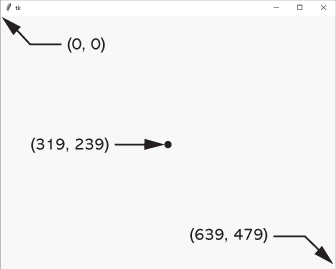 Figure 13-45 Various pixel locations in a 640 by 480 window
Drawing Shapes with the Canvas Widget (3 of 4)
Creating a Canvas widget:
# Create the main window.
self.main_window = tkinter.Tk()
 
# Create the Canvas widget.
self.canvas = tkinter.Canvas(self.main_window, width=200, height=200)
Drawing Shapes with the Canvas Widget (4 of 4)
The Canvas widget has numerous methods for drawing graphical shapes on the surface of the widget. 
The methods that we will discuss are:
create_line
create_rectangle
create_oval
create_arc
create_polygon
create_text
Drawing a Line (1 of 2)
Coordinates of
the line's ending
point
canvas_name.create_line(x1, y1, x2, y2, options…)
Coordinates of
the line's starting
point
Optional arguments
(See Table 13-2)
Drawing a Line (2 of 2)
1 # This program demonstrates the Canvas widget.
2 import tkinter
3
4 class MyGUI:
5 	def _ _init_ _(self):
6 	# Create the main window.
7 	self.main_window = tkinter.Tk()
8
9 	# Create the Canvas widget.
10 	self.canvas = tkinter.Canvas(self.main_window, 			width=200,height=200)
11
12 	# Draw two lines.
13 	self.canvas.create_line(0, 0, 199, 199)
14 	self.canvas.create_line(199, 0, 0, 199)
15
16 	# Pack the canvas.
17 	self.canvas.pack()
18
19 	# Start the mainloop.
20 	tkinter.mainloop()
21
22 # Create an instance of the MyGUI class.
22 if _ _name_ _ == '_ _main_ _':
23 	my_gui = MyGUI()
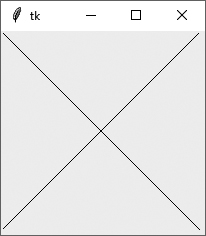 Drawing a Rectangle (1 of 2)
Coordinates of
the lower-right
corner
canvas_name.create_rectangle(x1, y1, x2, y2, options…)
Coordinates of
the upper-left
corner
Optional arguments
(See Table 13-3)
Drawing a Rectangle (2 of 2)
1 # This program draws a rectangle on a Canvas.
2 import tkinter
3
4 class MyGUI:
5 	def _ _init_ _(self):
6 	# Create the main window.
7 	self.main_window = tkinter.Tk()
8
9 	# Create the Canvas widget.
10 	self.canvas = tkinter.Canvas(self.main_window, 			width=200,height=200)
11
12 	# Draw two lines.
13 	self.canvas.create_line(0, 0, 199, 199)
14 	self.canvas.create_line(199, 0, 0, 199)
15
16 	# Pack the canvas.
17 	self.canvas.pack()
18
19 	# Start the mainloop.
20 	tkinter.mainloop()
21
22 # Create an instance of the MyGUI class.
23 my_gui = MyGUI()
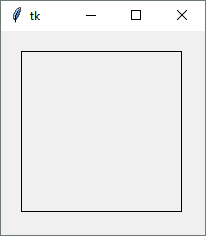 Drawing an Oval (1 of 2)
Coordinates of
the lower-right
corner of
bounding rectangle
canvas_name.create_oval(x1, y1, x2, y2, options…)
Coordinates of
the upper-left
corner of
bounding rectangle
Optional arguments
(See Table 13-4)
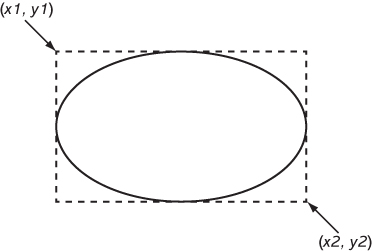 Drawing an Oval (2 of 2)
1 # This program draws a rectangle on a Canvas.
2 import tkinter
3
4 class MyGUI:
5 	def _ _init_ _(self):
6 	# Create the main window.
7 	self.main_window = tkinter.Tk()
8
9 	# Create the Canvas widget.
10 	self.canvas = tkinter.Canvas(self.main_window, 	width=200,height=200)
11
12 	# Draw two ovals.
13 	self.canvas.create_oval(20, 20, 70, 70)
14 	self.canvas.create_oval(100, 100, 180, 130)
15
16 	# Pack the canvas.
17 	self.canvas.pack()
18
19 	# Start the mainloop.
20 	tkinter.mainloop()
21
22 # Create an instance of the MyGUI class.
23 if _ _name_ _ == '_ _main_ _':	
24 my_gui = MyGUI()
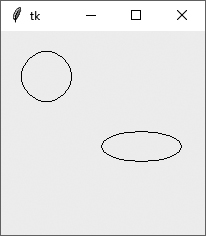 Drawing an Arc (1 of 2)
Coordinates of
the upper-left
corner of
bounding rectangle
Coordinates of
the lower-right
corner of
bounding rectangle
canvas_name.create_arc(x1, y1, x2, y2,
                       start=angle, extent=width,
                       options…)
Starting angle
Counter clockwise
extent of the arc
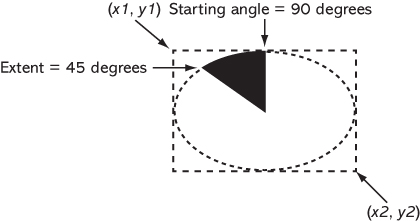 Optional arguments
(See Table 13-5)
Drawing an Arc (2 of 2)
1 # This program draws an arc on a Canvas.
2 import tkinter
3
4 class MyGUI:
5 	def _ _init_ _(self):
6 	# Create the main window.
7 	self.main_window = tkinter.Tk()
8
9 	# Create the Canvas widget.
10 	self.canvas = tkinter.Canvas(self.main_window, 	width=200,height=200)
11
12 	# Draw an arc.
13 	self.canvas.create_arc(10, 10, 190, 190, start=45, extent=30)
14 	
15	# Pack the canvas.
16 	self.canvas.pack()
17 	
18	# Start the mainloop.
19 	tkinter.mainloop()
20 	
21 # Create an instance of the MyGUI class.
22 if _ _name_ _ == '_ _main_ _':
23 	my_gui = MyGUI()
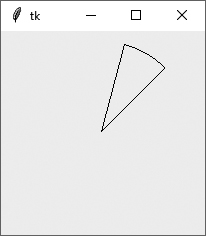 Drawing a Polygon (1 of 3)
Coordinates of
the second vertex
canvas_name.create_polygon(x1, y1, x2, y2, …,options…)
Coordinates of
the first vertex
Optional arguments
(See Table 13-7)
Drawing a Polygon (2 of 3)
self.canvas.create_polygon(60, 20, 100, 20, 140, 60, 140, 100,
                           100, 140, 60, 140, 20, 100, 20, 60)
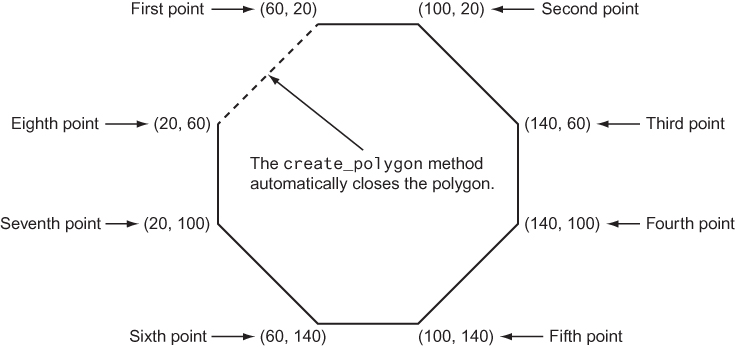 Drawing a Polygon (3 of 3)
1 # This program draws a polygon on a Canvas.
2 import tkinter
3
4 class MyGUI:
5 	def _ _init_ _(self):
6 	# Create the main window.
7 	self.main_window = tkinter.Tk()
8
9 	# Create the Canvas widget.
10 	self.canvas = tkinter.Canvas(self.main_window, width=160, 	height=160)
11
12 	# Draw a polygon.
13 	self.canvas.create_polygon(60, 20, 100100, 140, 60, 140, 20, 		100, 20, 60, 20, 140, 60, 140, 100,)
14 	
15	
16 	# Pack the canvas.
17 	self.canvas.pack()
18	
19 	# Start the mainloop.
20 	tkinter.mainloop()	
21
22 # Create an instance of the MyGUI class.
23 if _ _name_ _ == '_ _main_ _’:
24	my_gui = MyGUI()
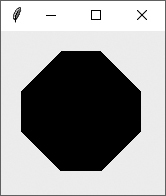 Displaying Text on the Canvas (1 of 2)
Text to display
canvas_name.create_text(x, y, text=text, options…)
Coordinates of
the text's insertion
point
Optional arguments
(See Table 13-8)
Displaying Text on the Canvas (2 of 2)
1 # This program draws a polygon on a Canvas.
2 import tkinter
3
4 class MyGUI:
5 	def _ _init_ _(self):
6 	# Create the main window.
7 	self.main_window = tkinter.Tk()
8
9 	# Create the Canvas widget.
10 	self.canvas = tkinter.Canvas(self.main_window, width=160, 	height=160)
11
12 	# Display text in the center of the window.
13 	self.canvas.create_text(100, 100, text='Hello World') 	
14 	
15	# Pack the canvas.
16 	self.canvas.pack()
17 	
18	# Start the mainloop.
19 	tkinter.mainloop()
20 		
21 # Create an instance of the MyGUI class.
22 if _ _name_ _ == '_ _main_ _’:
23	 my_gui = MyGUI()
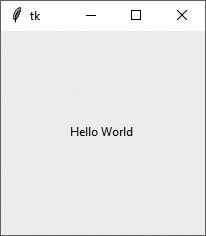 Summary
This chapter covered:
Graphical user interfaces and their role as event-driven programs
The tkinter module, including:
Creating a GUI window
Adding widgets to a GUI window
Organizing widgets in frames
Receiving input and providing output using widgets
Creating buttons, check buttons, and radio buttons
Drawing simple shapes with the Canvas widget